Innovation Centre,National Technological Park – Daughters of Charity Limerick.New Directions Learning Event, Tullamore Court Hotel, May 18th 2016.
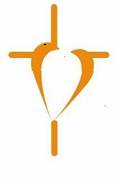 Selected Theme
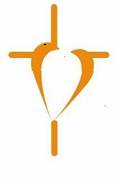 Working with 
Parents as Partners
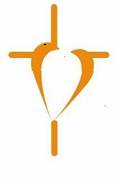 Overall Change
Relocated twenty Service Users with a Moderate Intellectual Disability and six staff from its main centre at St. Vincent’s Centre, Lisnagry, Co. limerick.
                                    To
A new service location at the National Technology Park, Castletroy, Limerick.
Innovation Centre
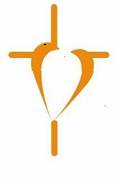 In Keeping With
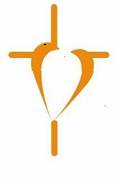 Daughters of Charity Strategic Plan
 2012-2016

And

New Directions  Implementation Plan 
2012-2016
Practical Steps Taken
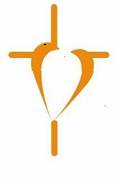 Informing Parents and Service Users of  the implementation of New Directions Policy.
Person Centred Planning Meetings focusing on  12 Personal Supports.
Greater  emphasis on Inclusion in one’s Local Community.
Advocacy Meetings.
Identifying a Suitable Location.
Practical Steps Taken
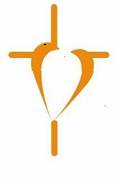 Staff Visit to New Location.
Families informed by letter of progress and time lines in relation to moving to new location.
Individual meetings  offered to families to discuss any concerns with new location. 
Open Day viewing arranged for Parents.
6 Months lead in Time.
Open Day
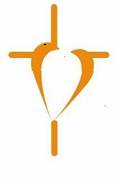 Open Day
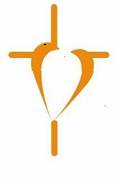 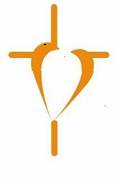 Practical Steps Taken
Weekly visit with Service Users to new Location and local community prior to moving.
Parents informed of all visits.
Links made with other Service Provider within the same location.
Links made with the University of Limerick.
Links made with local shops, restaurants,
Links made with Local Business
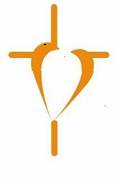 Challenges
Solutions
Fear of Change
Reassurance given
Change of Staff
Same staff move
Losing out on activities
Replaced in the community
Transport
New Bus purchased
Safety of new Location
Environmental risk
      assessment.
Creating an outside area
Negotiated with Owners
Sharing facilities with other business
Higher level of supervision in place.
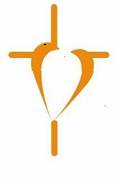 What Change Means for Service User
Integrated  within a business environment.
Greater inclusion within the Local Community.
Increase in personal and social skills.
A calmer and quieter environment.
Improvement in overall wellbeing.
Increase in overall  level of independence.
More opportunities to access community facilities which now has become the norm.
What Change means for the Service Provider
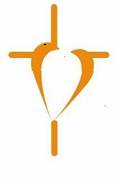 Addresses implementation of Service Strategic Plan and HSE New Directions Policy.
Provide greater opportunities for Service Users.
Greater presence and more focus on integration into local community.
Easier platform to provide 12 supports of New Directions Policy.
Examine existing staffing and logistical supports.
More creative with finance and existing budgets.
Enhances opportunities to develop more community networks and relationships.
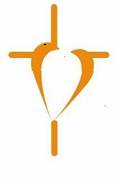 What Change means for the Service Provider
Challenge in sourcing suitable properties within a community setting.
Creates more space on site for those with greater needs.
Cultural change from Campus base to Community base setting.
Additional Transport costs.
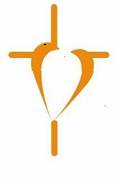 Official Opening Day29th September 2015
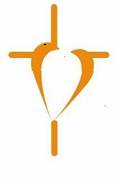 Daughters of CharityDisability Support Services
Click on link below to watch video clip
https://youtu.be/dv655UK_dwE
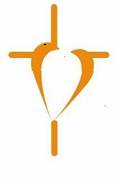 Thank You for your Attention.